Numerador General d’Expedients
Consell Comarcal del Vallès occidental
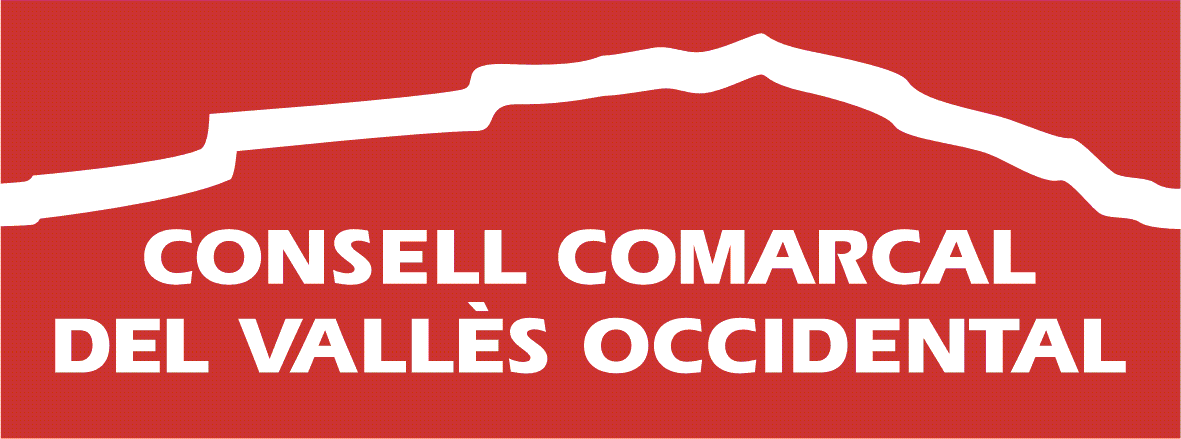 Congrés d’Arxivística i 
Gestió de Documents de Catalunya
4, 5 i 6 de maig de 2017
Numerador general d'expedients - Consell Comarcal del Vallès Occidental
Necessitat inicial i context de creació
Manca de control en fase de creació d’expedients. Unes sèries es numeraven i altres no en funció de les necessitats de l’àrea productora.

Necessitat d’un control global dels expedients a proposta del secretari, que esdevindrà la figura clau per a l’èxit de l’aplicació.

Es crea un comptador (Access) que genera un número consecutiu per numerar tots els expedients en el moment en què es creen.

L’aplicació es troba a la intranet corporativa. Els departaments són autònoms per agafar un número.

El número d’expedient és una referencia única i identifica expedients, unitats de xarxa i documents d’una mateixa tramitació.
Numerador general d'expedients - Consell Comarcal del Vallès Occidental
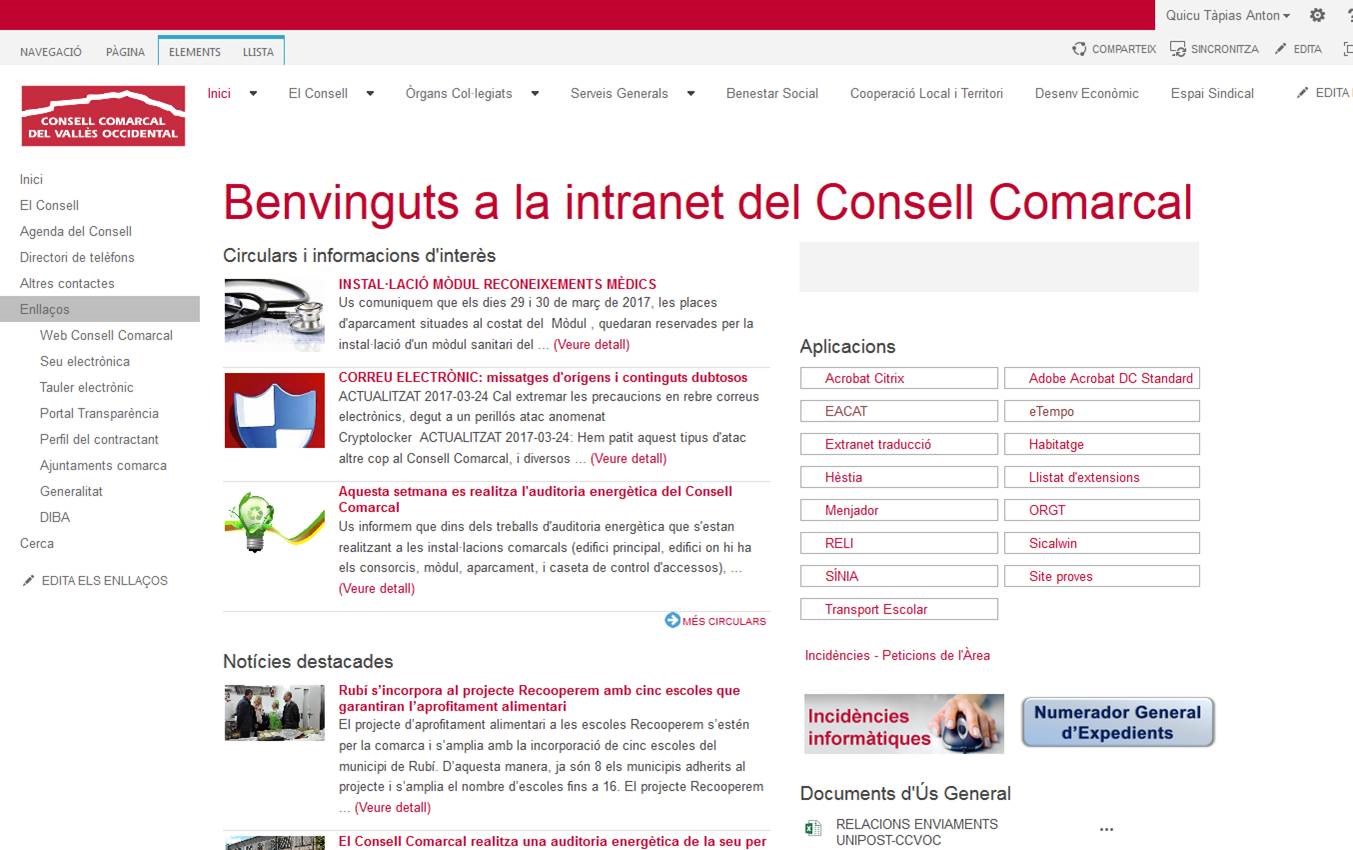 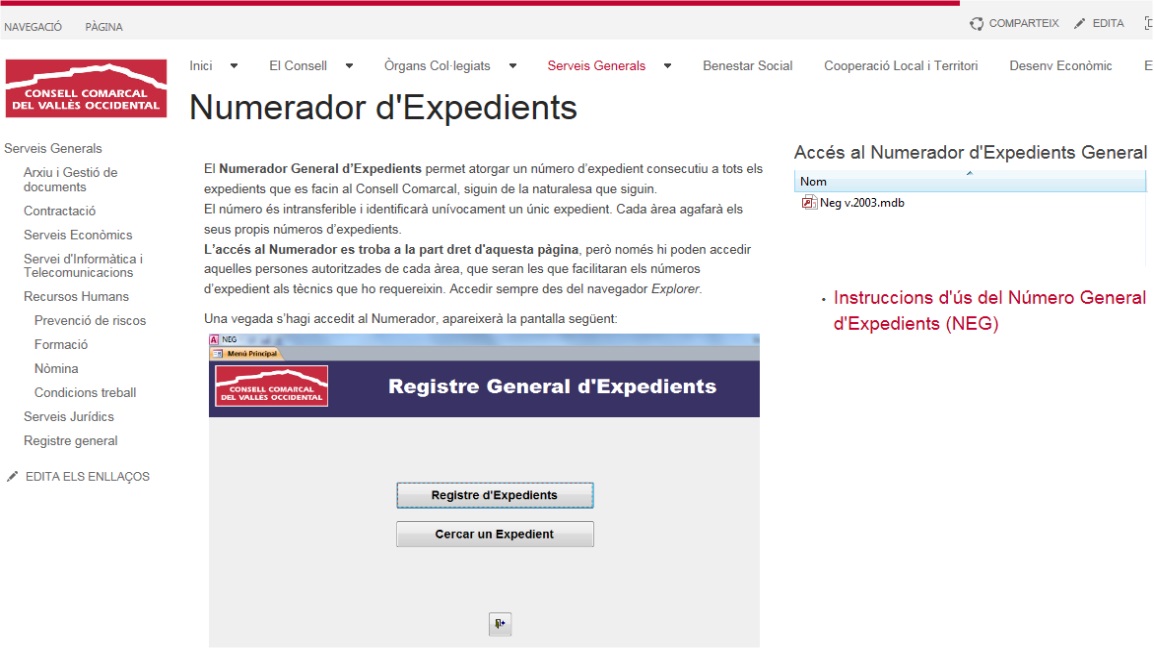 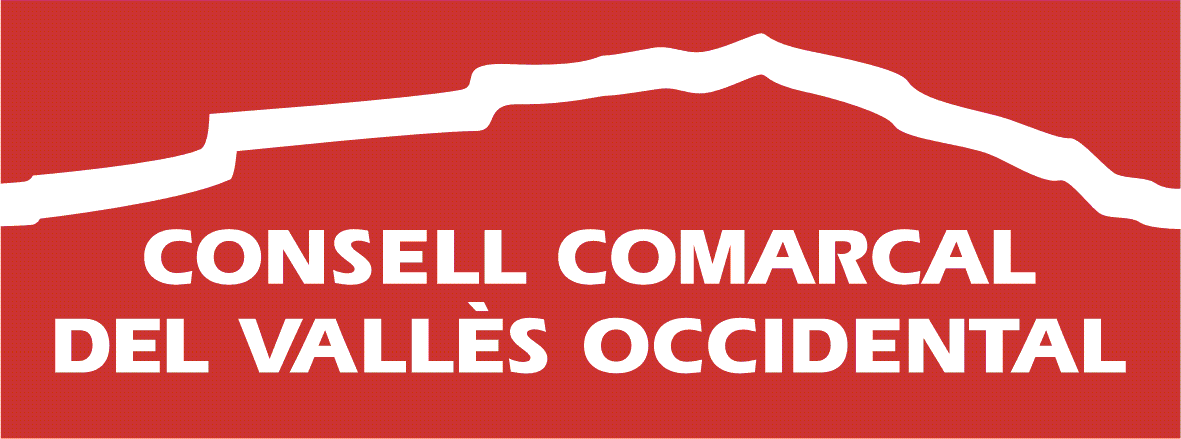 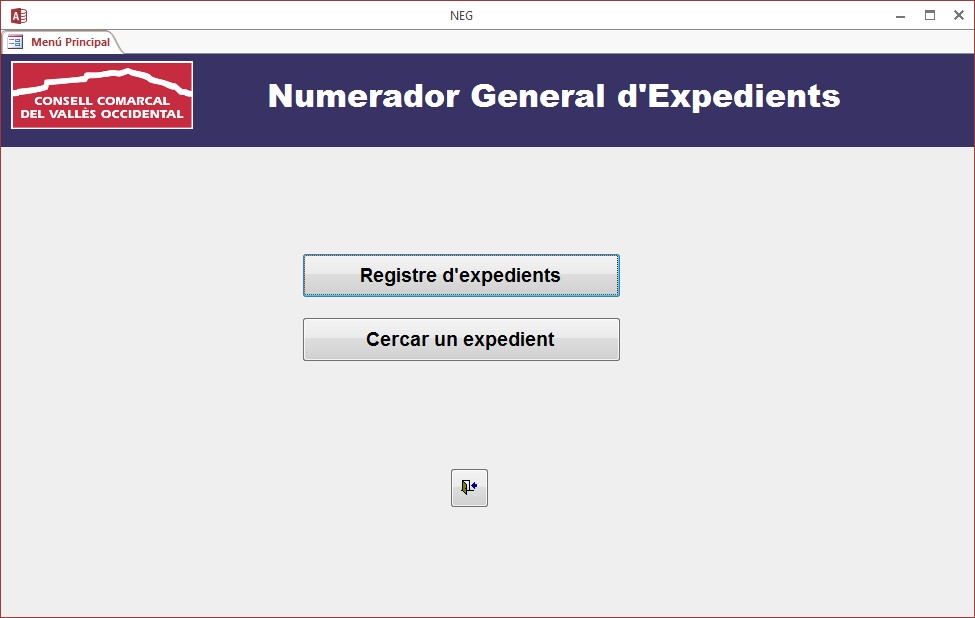 Numerador general d'expedients - Consell Comarcal del Vallès Occidental
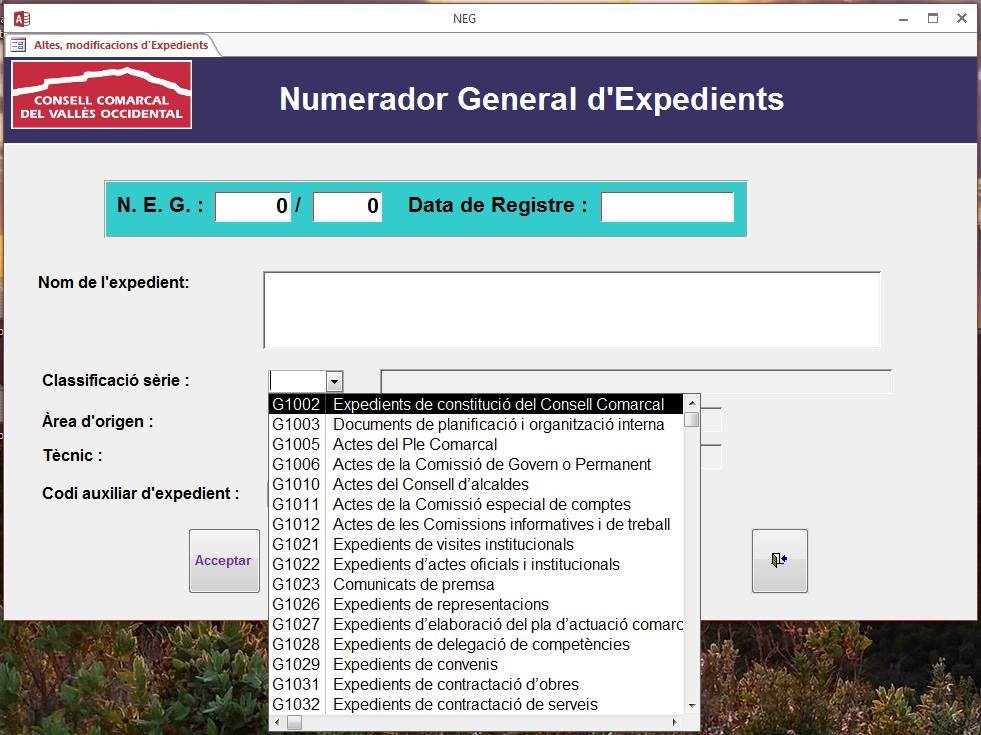 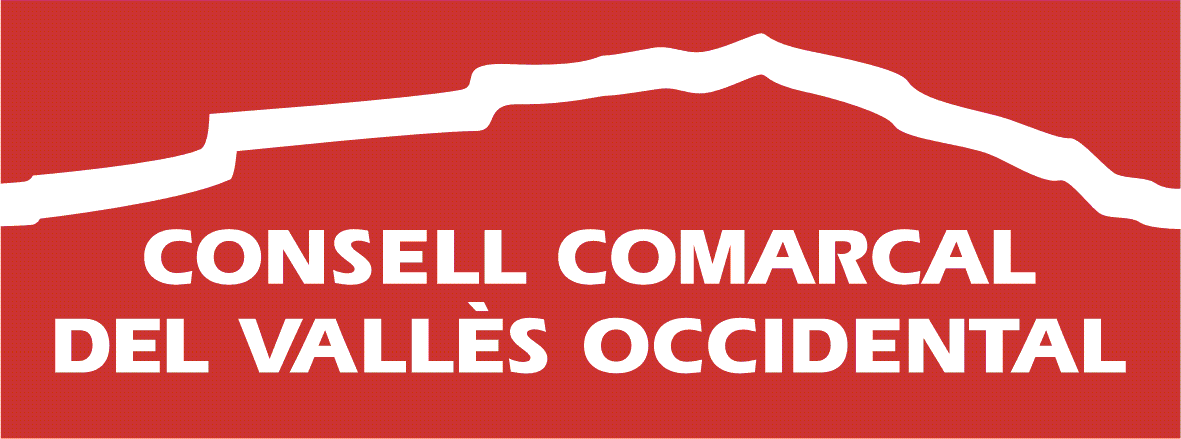 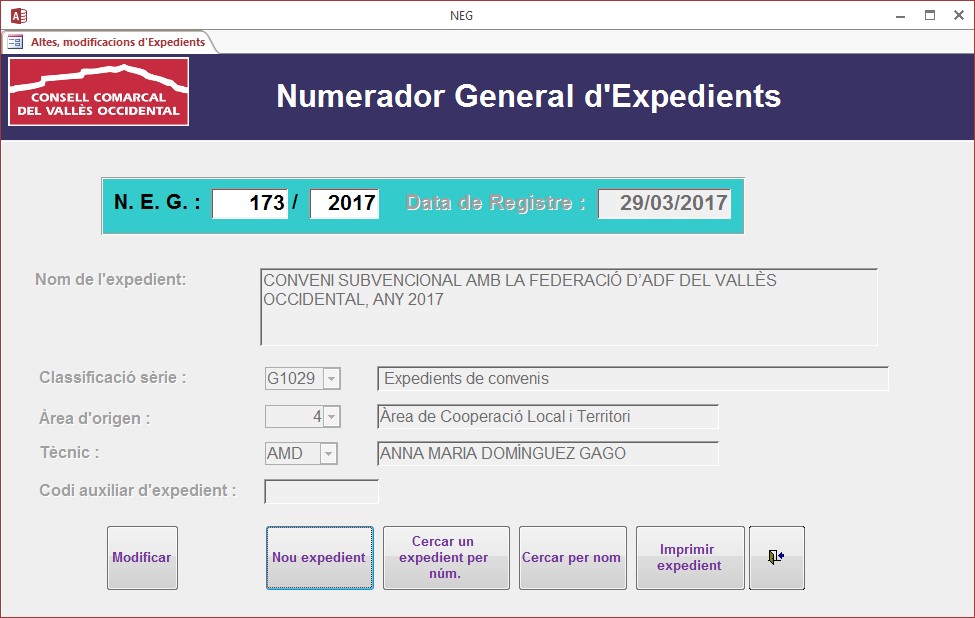 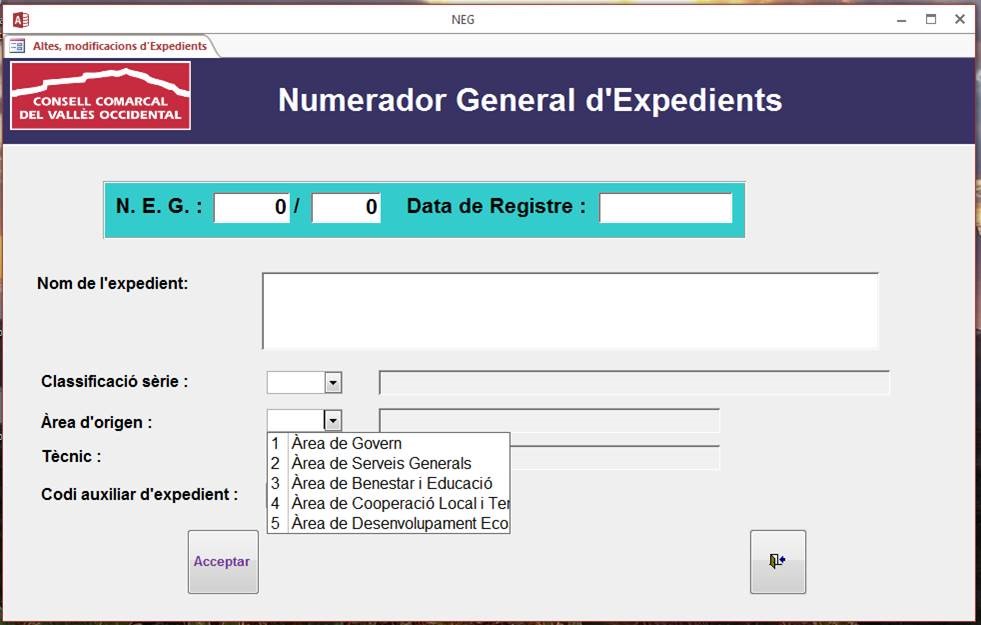 Numerador general d'expedients - Consell Comarcal del Vallès Occidental
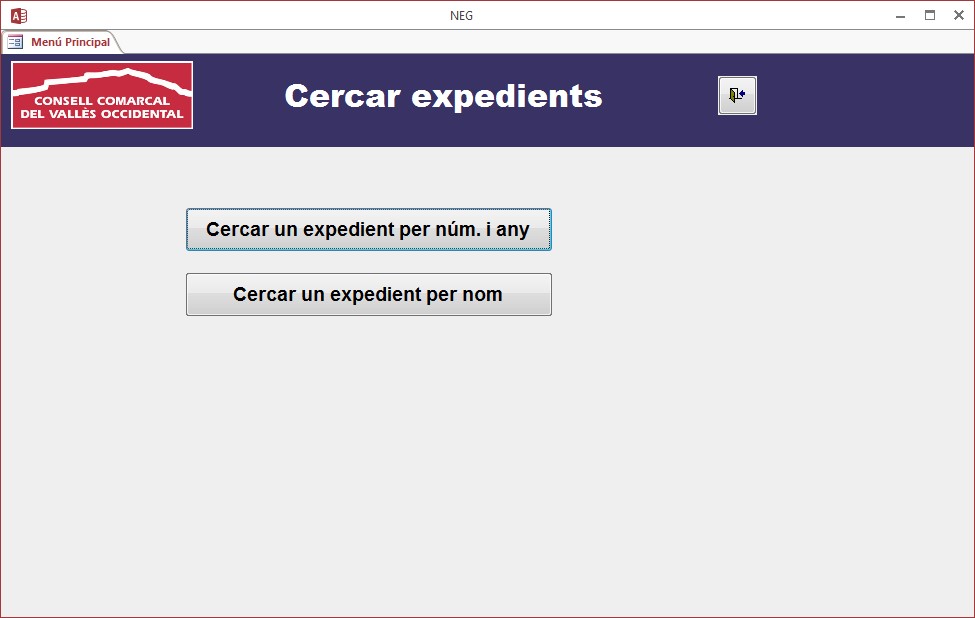 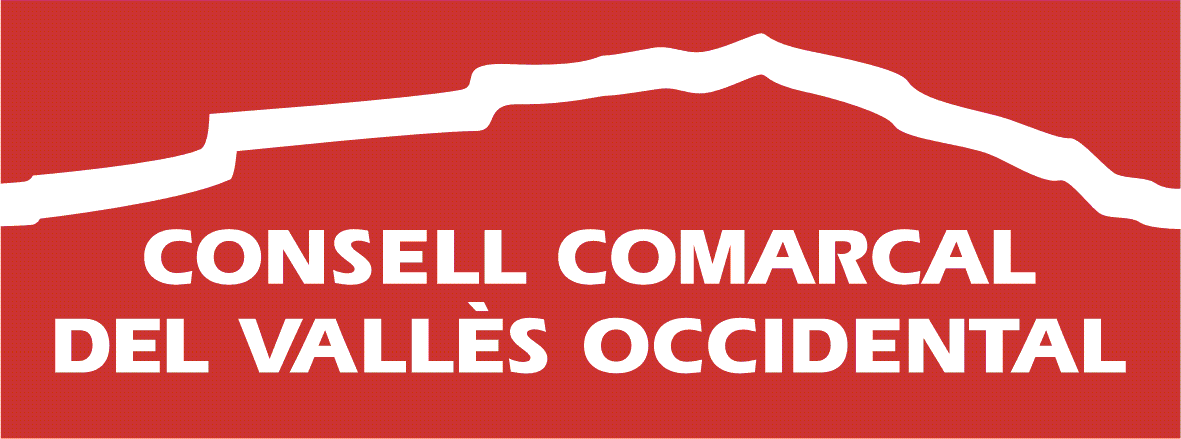 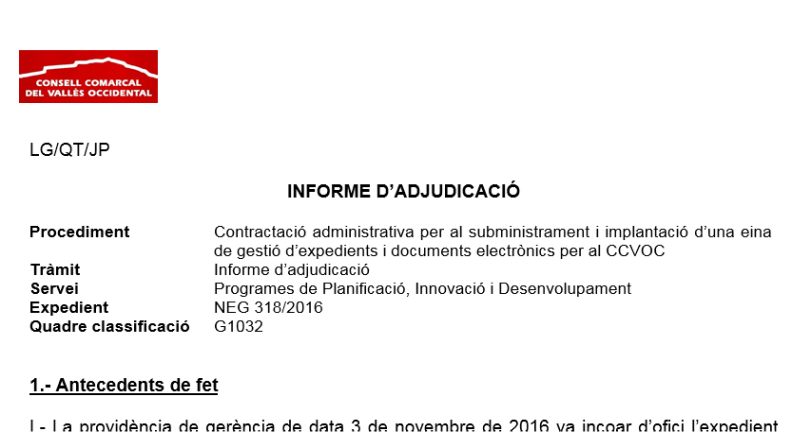 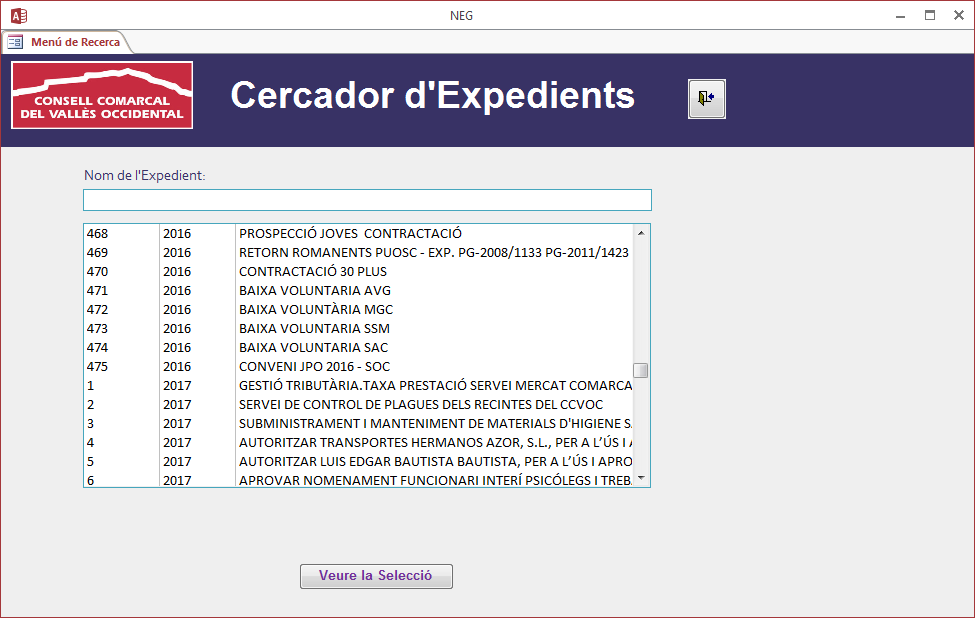 Numerador general d'expedients - Consell Comarcal del Vallès Occidental
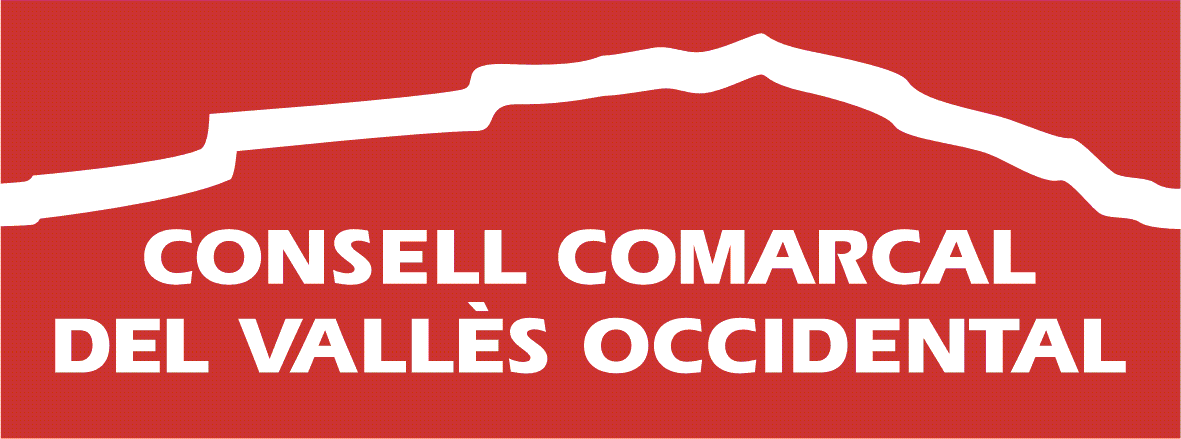 Avantatges i aportacions
Facilita la recuperació de la informació.
És una referència única per als ciutadans.
Permet el coneixement, l’adaptació i l’ús del QC a l’organització.
Assenta el concepte d’expedient com a unitat bàsica de gestió.
Posicionament de l’Arxiu com a servei bàsic en aspectes organitzatius.
Permet extreure estadístiques de gestió i producció.
Millora el control dels expedients i de la informació a l’organització.
Es visualitza i es participa en el sistema de gestió de documents.
Contacte: 
Quicu Tàpias tapiasaf@ccvoc.cat 
Joan Pérez Ventayol joan.perez@uab.cat
Numerador general d'expedients - Consell Comarcal del Vallès Occidental